Медійна протидія дискримінації
Практичні кроки
«..в медіа та на платформах спільного доступу до відео забороняється поширювати висловлювання, що підбурюють до дискримінації чи утисків щодо окремих осіб та груп осіб на основі: етнічного та  соціального походження, громадянства, раси, релігії та вірувань,  віку, статі, сексуальної орієнтації, гендерної ідентичності, інвалідності або за іншою ознакою».
Медійна протидія дискримінації
Новий закон «Про медіа»/ №2693-д.
Чинний з 31 березня 2023 р.
ніхто не може бути дискримінований через свою стать, мову, расу, релігію, національне, регіональне чи соціальне походження або політичні уподобання. Тож указувати на відповідні ознаки особи (групи людей) слід лише у випадках, коли ця інформація є неодмінним складником матеріалу.
Медійна протидія дискримінації
Кодекс етики українського журналіста (п. 15).
Не дискримінувати – це про професійність, це здатність журналіста сприймати, розрізняти, усвідомлювати відмінності між людьми та наявність у суспільстві дискримінації у її різних формах і видах. А також бути чутливими до проблематики меншин і вразливих груп, створювати контент про них  на засадах правозахисної журналістики.
Медійна протидія дискримінації
Збільшуючи представництво різних груп  у журналістських матеріалах, ми робимо їх більш видимими, долаємо стереотипні уявлення щодо них і  привчаємо авдиторію до того, що несхожість і розмаїття – це норма життя.
Чи ми достатньо точні, безсторонні, інклюзивні та публікуємо інформацію на основі фактів?
Чи ми діємо незалежно від наративів, які радше випливають із політики чи емоцій, аніж із фактів?
Чи ми справедливо та прозоро описуємо вплив захищеної / дискримінованої групи на суспільство?
Чи розуміємо ми визначення захищеної / дискримінованої групи та чи коректно застосовуємо терміни у своїй публікації? Чи артикулюємо для суспільства права захищених / дискримінованих груп відповідно до національної чи міжнародної практики та стандартів?
Медійна протидія дискримінації
Незалежна медійна рада рекомендує перед публікацією матеріалу журналістові/ці відповісти на такі питання:
Чи зберігаємо емоції під контролем: чи уникаємо віктимізації або ж «звинувачення жертви», чи не заганяємо в рамки або ж стереотипізуємо, не враховуючи загального контексту?
Чи ми говоримо до всіх?
Чи уникаємо мови ненависті?
Медійна протидія дискримінації
Незалежна медійна рада рекомендує перед публікацією матеріалу журналістові/ці відповісти на такі питання:
Комісія з журналістської етики
Не поширювати ідей, які несуть загрозу насильства, дискримінації за статтю, мовою, расою, релігією, національністю чи етнічним походженням, регіональним чи соціальним походженням або політичними уподобаннями
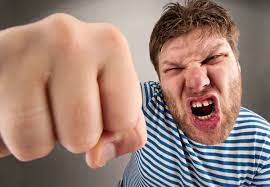 Комісія з журналістської етики
Демонструвати однозначне засудження нападів на ґрунті ненависті та вербальної агресії, якщо вона дискримінує певну групу людей.
Комісія з журналістської етики
Матеріали, пов’язані з резонансними нападами на ґрунті ненависті, повинні подаватися разом із аналізом відповідного контексту.
Комісія з журналістської етики
Дискримінаційні заяви, які порушують права людини, не можуть публікуватися як «коментар». Медіа не мають ставати майданчиком для ретрансляції дискримінаційних висловів.
Комісія з журналістської етики
Не використовувати сексуального образу жінок і чоловіків, якщо це не пов’язано з темою публікації
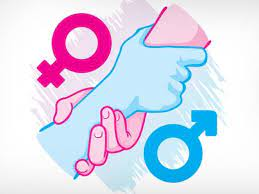 Комісія з журналістської етики
Висвітлювати питання про права жінок, гендерну рівність, проблеми домашнього насильства, представленість жінок у політиці, місцевому самоврядуванні, спорті, армії тощо
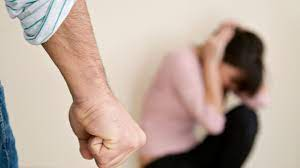 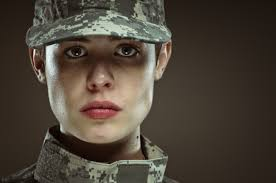 Комісія з журналістської етики
Уживати фемінітиви при позначенні людини за ознакою професії, посади чи виду занять, якщо йдеться про жінок.
Комісія з журналістської етики
Звертати увагу навіть на дрібні чи «побутові» прояви сексизму, які через ЗМІ поглиблюють дискримінацію в суспільстві за ознакою статі.
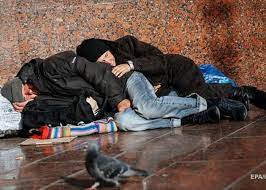 Комісія з журналістської етики
Уникати стереотипного зображення представників різноманітних меншин і вразливих до дискримінації груп.
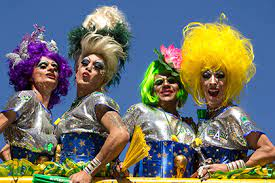 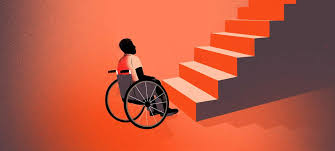 І ще!
Ксенофоби не можуть бути експертами. ЗМІ повинні уникати поширення ксенофобських виразів, кому б вони не належали.
І ще!
Залучайте до коментування правозахисників і правозахисниць, які представляють інтереси меншин
Коректно використовуйте терміни та назви. Також важливо коректно використовувати цифрові дані, статистику, фото та відео.
У ЗМІ мають звучати голоси різних меншин.
Залишайтеся неупередженими.
Розумійте глобальний контекст
І ще!
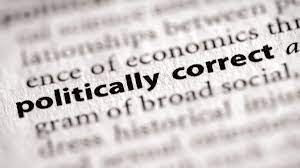